Debata oksfordzka
Państwowa Wyższa Szkoła Zawodowa w Głogowie  
Instytut Medyczny – kierunek  pielęgniarstwo, studia I stopnia 
8.04.2022 r.
Nauczyciel akademicki przygotowujący  studentów Propozycji  dr n. o zdr. Dorota Milecka
Skład osobowy Debaty:
Marszałek -Aleksandra Świderska - studentka II roku 
Sekretarz- Klaudia Pietrzak - studentka II roku
Przedstawiciele Propozycji: 
   Mówca 1- Daria Kościewicz- studentka II roku, 
  Mówca 2- Jan Walczuk- student I roku, 
   Mówca 3  Sandra Piątek- studentka III roku
Przedstawiciele Opozycji: 
   Mówca 1-Kamil Czyżewski- student II roku,
   Mówca 2-Zuzanna Przybylska- studentka I roku
   Mówca 3 -Zuzanna Przybylska- studentka I roku
Nauczyciel akademicki  przygotowujący  studentów Opozycji
 dr n. med. 
Edyta Kędra
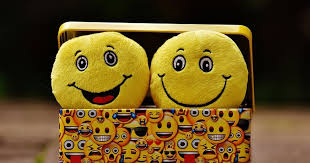 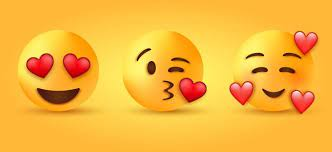 .
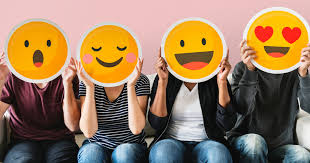 Witam PUBLICZNOŚĆ
Zadanie publiczności: udział w dyskusji oraz głosowanie
Główne zadanie Debaty Oksfordzkiej:
DYSKUSJA NAD TEZĄ

Debatuje strona Propozycji, mająca za zadanie przekonać publiczność do słuszności zaproponowanej tezy oraz strona
 Opozycji, której celem jest podważenie
 i obalenie tezy.
.
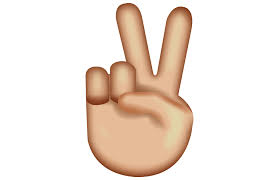 Siła argumentacji:
Przedstawiciele Opozycji i Propozycji wchodzą  w swoja Role, co nie oznacza, że przedstawiają swoje osobiste poglądy, podobnie Publiczność powinna wyjść poza własne opinie, skupiając się na sile argumentacji Opozycji lub Propozycji. 

To właśnie siła argumentacji przedstawianej przez Strony Debaty, powinna decydować o wyborze Opozycji lub Propozycji.
Sprawowanie opieki pielęgniarskiej  metodą procesu pielęgnowania w odniesieniu do modelu tradycyjnego  jest najlepszą  metodą opieki nad pacjentem i jego środowiskiem
Główna Teza
Przebieg Debaty Oksfordzkiej ( 3 mówców Propozycji i 3 Opozycji):
Zadania Marszałka:
prowadzi całą debatę, czuwa nad jej sprawnym przebiegiem
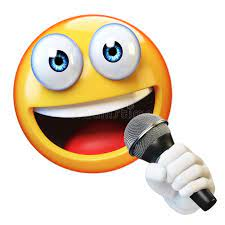 Zadania Sekretarza:
pełni funkcję pomocnika Marszałka. Informuje przez określony znak 
o zbliżającym
się końcu przemowy (30 sekund przed końcem) oraz jej zakończeniu
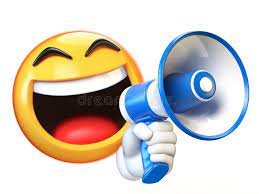 Po wystąpieniach Głównych Mówców, może zabrać głos- Mówca ochotnik
Osoba z sali, która pragnie zabrać głos, wstaje lub podnosi rękę by zwrócić na siebie
uwagę Marszałka, który jako jedyny ma prawo udzielić głosu.
 Po udzieleniu głosu przez Marszałka osoba ta – zanim rozpocznie wystąpienie – ma obowiązek podać Sekretarzowi imię i nazwisko. 
Podobnie jak w przypadku głównych mówców, w części debaty poświęconej wystąpieniom widzów zwolennicy obu stron zabierają głos naprzemiennie. 
Członkowie publiczności mają na swoje wystąpienie do 2 minut;
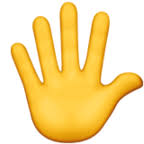 W czasie wystąpień Mówców Głównych mogą wystąpić WTRĄCENIA
W czasie każdego wystąpienia każdy Słuchacz (a zatem zarówno członkowie publiczności, jak i główni mówcy) ma prawo zażądać głosu, wstając z miejsca, unosząc rękę i mówiąc słowo „Pytanie” bądź „Informacja”. 
Mówca ma prawo odmówić wtrącenia,
 np. mówiąc „Nie, dziękuję”, 
Wykonując znaczący gest albo wręcz zignorować 
zgłaszającego chęć wtrącenia. 
Osoba taka ma wówczas obowiązek usiąść bez słowa.
Osoba  Wtrącająca może w ciągu paru sekund wypowiedzieć nie dłużej niż dwa-trzy zdania, ustosunkowując się do argumentu mówcy, kwestionując jego wnioski lub zadając mu pytanie.
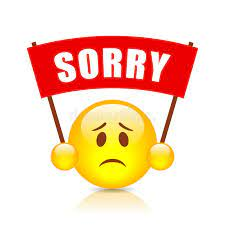 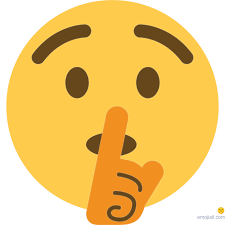 Czy są jakieś pytania?
Wprowadzenie do Debaty
PROPOZYCJA
OPOZYCJA
Opieka nad pacjentem –metoda oparta na procesie  pielęgnowania  
  ( nowoczesne pielęgnowanie).
Opieka holistyczna, zindywidualizowana.
„ Proces pielęgnowania jest systematycznym stosowaniem metody rozwiązywania problemów skierowanych na fizyczne, psychiczne i społeczne problemy jednostki, rodziny lub środowiska”
1.Górajek- Jóźwik J. Proces Pielęgnowania. Model samodzielnego, całościowego i ciągłego pielęgnowania. Skrypt dla studentów Wydziału Pielęgniarskiego, Akademia Medyczna, Lublin 1989 r.
Opieka nad pacjentem – metoda tradycyjna 
1. Pielęgnowanie podporządkowane decyzji lekarza
2. Pielęgnowanie podporządkowane specjalizacji czynnościowej pielęgniarki
3. Pielęgnowanie podporządkowane decyzji lekarza i specjalizacji czynnościowej pielęgniarki 
1.  Górajek - Jóźwik J. Proces Pielęgnowania. Model samodzielnego, całościowego i ciągłego pielęgnowania. Skrypt dla studentów Wydziału Pielęgniarskiego, Akademia Medyczna, Lublin 1989 r.
Proces Pielęgnowania
„ Jest racjonalnym, opartym na przesłankach naukowych postępowaniem pielęgniarki wobec pacjenta, rodziny lub innej niż rodzina grupy społecznej”
Etapy Procesu Pielęgnowania:
I. Etap- rozpoznanie stanu pacjenta i jego środowiska ( poprzedzony zebraniem danych o pacjencie i jego środowisku i zakończony postawieniem diagnozy pielęgniarskiej)
II. Etap-planowanie opieki nad pacjentem i jego środowiskiem ( w tym ustalanie celów opieki) 
III. Etap- Realizowanie planu opieki
IV. Etap- ocenianie uzyskanych wyników ( zakończone sformułowaniem jednoznacznej oceny)
2. Górajek- Jóźwik J. Istota pielęgnowania zindywidualizowanego. W: Ślusarska B, Zarzycka D, Zahradniczek  K.( red.). Podstawy Pielęgniarstwa. Założenia teoretyczne. Tom1. Warszawa: PZWL;  2011. str. 239-249.
Metody gromadzenia informacji o pacjencie dla potrzeb pielęgnowania:
1. Obserwacja
2. Wywiad
3.Analzia dokumentów
4. Pomiar





3. Marć M. Gromadzenie informacji o pacjencie i jego rodzinie. W: Ślusarska B, Zarzycka D, Zahradniczek K.( red.). Podstawy Pielęgniarstwa. Założenia teoretyczne. Tom I. Warszawa: PZWL; 2011. str. 250-285.
Pielęgnowanie tradycyjne
1. Pielęgnowanie podporządkowane decyzji lekarza. Rolą pielęgniarki jest  współudział w programie leczenia pacjenta ( głównie wykonywanie zleceń lekarskich 
2. Pielęgnowanie podporządkowane specjalizacji czynnościowej pielęgniarki. W tym modelu każda pielęgniarka na oddziale jest odpowiedzialna za pewne z góry ustalone i „ przypisane” jej czynności np. będzie pielęgniarka od opatrunków, wstrzyknięć dożylnych, drobnych zabiegów pielęgniarskich itd. Pacjent podzielony zostaje na części, fragmenty, z których niemal każdy stanowi przedmiot zainteresowania innej pielęgniarki.
3. Pielęgnowanie podporządkowane decyzji lekarza i specjalizacji czynnościowej pielęgniarki. Połączenie dwóch wyżej opisanych sposobów pracy pielęgniarskiej.
4. Górajek - Jóźwik J. Ogólna charakterystyka wzorów pielęgnowania. W: Ślusarska B, Zarzycka D, Zahradniczek K.( red.). Podstawy Pielęgniarstwa. Założenia teoretyczne. Tom 1. Warszawa: PZWL; 2011. p. 221-238.
1. W pielęgnowaniu tradycyjnym pielęgniarka występuje bardziej w charakterze pomocnika lekarza niż osoby przygotowanej merytorycznie i praktycznie do samodzielnego i niezależnego pielęgnowania. 
2. Działania pielęgniarki podporządkowane są temu, co wynika z diagnozy lekarskiej, stawiają pielęgniarkę na pozycji osoby  „ przypisanej” do choroby- a nie do zdrowia, do lekarza- a nie do podmiotu opieki.
4. Górajek - Jóźwik J. Ogólna charakterystyka wzorów pielęgnowania. W: Ślusarska B, Zarzycka D, Zahradniczek K.( red.). Podstawy Pielęgniarstwa. Założenia teoretyczne. Tom 1. Warszawa: PZWL; 2011. str. 221-238.
Sprawowanie opieki pielęgniarskiej  metodą procesu pielęgnowania w odniesieniu do modelu tradycyjnego  jest najlepszą  metodą opieki nad pacjentem i jego środowiskiem
Główna Teza
Propozycja – Mówca 1-Daria
Główne argumenty Propozycji za procesem pielęgnowania: 
Obowiązujące prawo:
Ustawa o zawodach pielęgniarki i położnej m.in. artykuł mówiący o tym, że  zawód pielęgniarki jest zawodem  samodzielnym  oraz  kolejne art., że wykonywanie zawodu polega na  rozpoznawaniu problemów pielęgnacyjnych pacjentów; planowaniu i sprawowaniu opieki pielęgnacyjnej nad pacjentami
Kodeks Etyki Zawodowej pielęgniarki i położnej Rzeczpospolitej Polskiej m.in. pielęgniarka jest odpowiedzialna za podjęte przez siebie działania wynikające z procesu pielęgnowania
Rozporządzenia Ministra Zdrowia w sprawie rodzajów, zakresu i wzorów  prowadzenia dokumentacji medycznej oraz sposobu jej przetwarzania- obowiązek prowadzenia Karty Indywidualnej Opieki Pielęgniarskiej
Standardy Centrum Monitorowania Jakości w Ochronie zdrowia m. in. standard mówiący o zakresie oceny pielęgniarskiej oraz konieczności jej dokonywania pod koniec każdego dyżuru wobec każdego pacjenta
Standard  Kształcenia przygotowujący do wykonywania zawodu pielęgniarki, zawiera treści jednoznacznie wskazujące, że studenci pielęgniarstwa są  przygotowywani  do opieki nad pacjentem metodą procesu pielęgnowania w tym praca dyplomowa na poziomie licencjackim oparta jest na metodzie indywidualnego przypadku
Wprowadzenie  do tezy debaty oraz podanie kilku argumentów;
Propozycja – Mówca 1-Daria
Główne argumenty Propozycji c.d. za procesem pielęgnowania: 
2. Opieka holistyczna i zindywidualizowana 
3. Minimalizacja błędów jatrogennych, zdarzeń niepożądanych, zakażeń szpitalnych 
4. Jednoznaczna odpowiedzialność pielęgniarki – opieka spersonalizowana w myśl zasady „ mój pacjent-moja pielęgniarka”
5. Opieka pielęgniarska opierająca się na poznaniu chorego,  rozpoznaniu problemów pielęgnacyjnych/potrzeb/stanów zdrowia- słowem ustaleniu diagnozy pielęgniarskiej, planowaniu opieki, realizowaniu i ocenianiu podejmowanych działań wobec chorego, co oznacza, że oparta jest na przesłankach naukowych, a nie jak to ma miejsce w przypadku modelu tradycyjnego, gdzie praca pielęgniarki polega głównie na realizacji zleceń lekarskich czy też i /lub podziale czynności na poszczególne pielęgniarki
6. Wzrost zaufania pacjentów, wzrost satysfakcji pacjentów oraz wzrost satysfakcji samych pielęgniarek
Wprowadzenie  do tezy debaty oraz podanie kilku argumentów;
Opozycja – Mówca 1-Kamil
Główne argumenty Opozycji- przeszkody w prowadzeniu procesu pielęgnowania:
Braki personelu pielęgniarskiego uniemożliwiające pracę metodą procesu pielęgnowania         ( trudność w podziale pacjentów na daną grupę pielęgniarek)
Braki w umiejętnościach pielęgniarek, nie wszystkie pielęgniarki przygotowane są do holistycznej opieki ( jeśli wcześniej pracowały w modelu tradycyjnym- pielęgnowanie podporządkowane decyzji lekarza i/lub pielęgnowanie podporządkowane specjalizacji czynnościowej pielęgniarki)
Zła/ niewystarczająca współpraca w zespołach interdyscyplinarnych. Niechęć lekarzy do samodzielności pielęgniarek i prowadzonego przez nie procesu pielęgnowania 
Źle/ Niedostatecznie przygotowane stanowiska pracy np. niedostatki w liczbie wózków zabiegowych, pielęgnacyjnych itd. uniemożliwiają   podział pielęgniarek na grupy pacjentów
Brak informatyzacji pielęgniarskich stanowisk pracy ( co utrudnia prowadzenie dokumentacji procesu pielęgnowania)
Braki w legislacji  np. brak przepisów prawa jednoznacznie wskazujących na zawartość dokumentacji prowadzonej przez pielęgniarki. Brak wdrożenia klasyfikacji ICNP co bardzo obciąża pielęgniarki w zakresie dokumentowania opieki pielęgniarskiej
Niechęć pielęgniarek do przejmowania odpowiedzialności w tak trudnych warunkach pracy
Niechęć do podejmowania nauki do wykonywania zawodu pielęgniarki przez  młodzież
Niechęć polskich rodziców do tego, żeby ich dziecko wybrało zawód pielęgniarki
Wprowadzenie  do tezy debaty oraz podanie kilku argumentów;
Głosowanie Publiczności
Marszałek ogłasza głosowanie:Kto jest za Tezą ?
Kto przeciw Tezie ?
Kto wstrzymuje się od głosu?
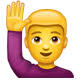 Organizacja Sali do Debaty Oksfordzkiej
Strony Debaty
Publiczność niezdecydowana
Publiczność przeciw Tezie
Publiczność za Tezą
Podsumowanie pierwszego głosowania
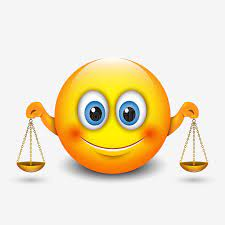 Za Tezą-7
Przeciw Tezie-11
Niezdecydowani-0
Propozycja – Mówca 2-Jan
Standardy Centrum Monitorowania Jakości w Ochronie zdrowia
 m. in. standard mówiący o zakresie oceny pielęgniarskiej oraz konieczności jej dokonywania pod koniec każdego dyżuru wobec każdego pacjenta.
Standard OS2. ( Ocena stanu pacjenta) 
W szpitalu określono zakres oceny pielęgniarskiej: 
Ocena pielęgniarska powinna dotyczyć każdego hospitalizowanego pacjenta i stanowić podstawę do określenia problemów pielęgnacyjnych oraz planu opieki. Elementami oceny pielęgniarskiej jest także ocena stanu psychicznego i społecznego pacjenta. Historia pielęgnowania powinna stanowić integralną część historii  choroby pacjenta. Szpital powinien określić częstotliwość dokonywania oceny. 
Sprawdzenie:
-przegląd dokumentacji szpitala
Przegląd dokumentacji medycznej
Wywiad z personelem
5. Program Akredytacji. Szpitale. Zestaw Standardów. Centrum Monitorowania Jakości w Ochronie Zdrowia. Kraków 2016.
Rozwinięcie argumentacji , uwzględniającej argumenty
przeciwników;
Propozycja – Mówca 2-Jan
Standard Centrum Monitorowania Jakości
OS 5. Dokumentacja medyczna pacjenta powinna zawierać: 
OS5.10. Ocenę pielęgniarską.
Ocena pielęgniarska powinna być wykonywana pod koniec każdego dyżuru i dotyczyć uzyskanych efektów pielęgnowania. Stanowi istotne źródło informacji o pacjencie, pozwalające na modyfikowanie planu opieki.
Sprawdzenie:
Przegląd dokumentacji medycznej
Wywiad z personelem


5. Program Akredytacji. Szpitale. Zestaw Standardów. Centrum Monitorowania Jakości w Ochronie Zdrowia. Kraków 2016.
Rozwinięcie argumentacji , uwzględniającej argumenty
przeciwników;
Propozycja – Mówca 2-Jan
Proces pielęgnowania a jakość opieki pielęgniarskiej:
W badaniu Kózki i wsp. 
Pielęgniarki, które planowały opiekę, tworzyły lub aktualizowały plan opieki oraz prowadziły dokumentację opieki pielęgniarskiej, oceniały jakość opieki na wyższym poziomie.

6. Kózka M, Gabryś T, Piotr Brzyski P, i  wsp. Wybrane czynniki determinujące ocenę jakości opieki pielęgniarskiej w szpitalach pełniących stały dyżur. Wyniki projektu RN4CAST. Zdrowie Publiczne i Zarządzanie. 2012; 10 (B): 277–287.
Rozwinięcie argumentacji , uwzględniającej argumenty
przeciwników;
Propozycja – Mówca 2. JanRozwinięcie argumentacji , uwzględniającej argumentyprzeciwników
Proces pielęgnowania
Pielęgniarstwo tradycyjne
Pacjent, pielęgniarka aktywni
Diagnoza pielęgniarska
Opieka pielęgniarska oparta na diagnozie pielęgniarskiej 
Zachowana ciągłość opieki i indywidualne podejście do chorego
W opiece nad chorym uwzględniony udział jego rodziny/bliskich
Wysokie kompetencje i uprawnienia pielęgniarek ( w tym możliwość korzystania z rozporządzenia o czynnościach wykonywanych samodzielnie bez zlecenia lekarza)
Samodzielność wykonywania zawodu motywuje wręcz wymusza dokształcanie zawodowe
Odpowiedzialność indywidualna za opiekę nad chorym 
Dokumentowanie swoje działalności – dokumentacja procesu pielęgnowania
7. Adamczyk K. Metoda pracy a procedury i standardy opieki pielęgniarskiej – znaczenie w zapewnieniu jakości. Pielęgniarstwo Polskie nr 8. Poznań: Wydawnictwo Akademii Medycznej im. Karola Marcinkowskiego; 1999. str. 19-26.
Pacjent, pielęgniarka pasywni
Diagnoza lekarska
Opieka pielęgniarska wykonywana w sposób rutynowy i intuicyjny
Brak ciągłości opieki i indywidualnego podejścia
Opieka sprawowana bez udziału pacjenta i jego rodziny
Małe kompetencje pielęgniarki i niska samodzielność zawodowa ( wręcz jej brak)
Brak motywacji do dokształcania oraz  brak możliwości jej wykorzystania w pracy zawodowej 
Odpowiedzialność zbiorowa
Brak dokumentacji pracy pielęgniarskiej. Jedynie dokumentowane jest wykonanie zleceń lekarskich
7. Adamczyk K. Metoda pracy a procedury i standardy opieki pielęgniarskiej – znaczenie w zapewnieniu jakości. Pielęgniarstwo Polskie nr 8. Poznań: Wydawnictwo Akademii Medycznej im. Karola Marcinkowskiego; 1999. str. 19-26.
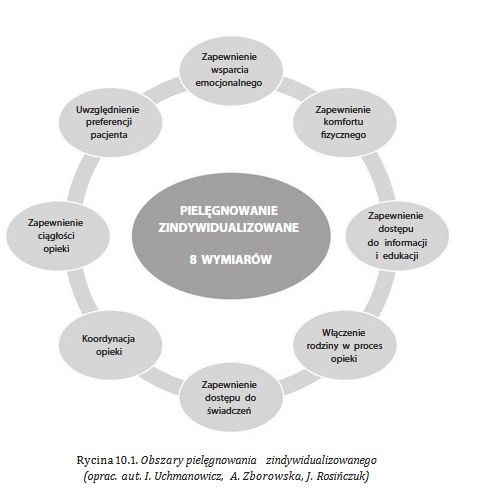 8.Uchmanowicz I, Rosińczuk J, Kilańska D. Pielęgnowanie zindywidualizowane- umiejętności złożone i krytyczne myślenie. W: Podstawy Pielęgniarstwa. Założenia koncepcyjno-empiryczne opieki pielęgniarskiej. Tom 1. Warszawa: PZWL; 2017. str. 264-271.
Propozycja – Mówca 2 -Jan
Rozwinięcie argumentacji , uwzględniającej argumenty
przeciwników;
Opozycja – Mówca 2-Zuzanna
Niedobory personelu pielęgniarskiego a jakość opieki: przyczyna złej jakości nie leży w metodzie opieki ale w zbyt małej liczbie pielęgniarek:
Wynik badania naukowego:

W badaniu przeprowadzonym przez Leńczuk-Gruba i wsp. w  opinii 77,3% respondentów ( pielęgniarek i pielęgniarzy) główną przyczyną zdarzeń niepożądanych jest zbyt mała ilość personelu pielęgniarskiego oraz przeciążenie pracą. Najwięcej pielęgniarek (29,1%) przyznało się do przygotowania i podania leku bez zlecenia lekarza. Najważniejsze działanie prewencyjne zdarzeń niepożądanych w opinii badanych to większa obsada personelu przypadającego na pacjenta.

9. Leńczuk-Gruba A, Dziedzic B, Żurawska. Zdarzenia niepożądane – trudny problem w praktyce pielęgniarki chirurgicznej. Pielęgniarstwo Chirurgiczne i Angiologiczne. 2020;14(1):7-11.
Rozwinięcie argumentacji , uwzględniającej argumenty
przeciwników;
Opozycja – Mówca 2-Zuzanna
Niedobory kadrowe- Katastrofa kadrowa Raport Naczelnej Izby Pielęgniarek i Położnych – Maj 2021 r. 

Struktura wieku zatrudnionych pielęgniarek i położnych:

1. Rozkład struktury wieku w zawodzie pielęgniarki i położnej wskazuje na brak zastępowalności pokoleń.

2. Największy liczbowo przedział wiekowy wśród pielęgniarek to 51–60 lat, który obejmuje 83 129 pielęgniarek, co stanowi 35,8% liczby zatrudnionych. Należy podkreślić, że mimo nabycia uprawnień emerytalnych ciągle pracuje w zawodzie aż 63 120 pielęgniarek (przedziały 61–70 i przedział pow. 70 lat). Stanowi to 27,2% ogółu zatrudnionych.
10. Naczelna Izba Pielęgniarek i Położnych. Katastrofa kadrowa pielęgniarek i położnych raport Naczelnej Izby Pielęgniarek i Położnych [Internet]. NIPIP. 2021 [cytowano 2.04.2022]. Dostęp: https://nipip.pl/raport2021/
Rozwinięcie argumentacji , uwzględniającej argumenty
przeciwników;
Opozycja – Mówca 2-Zuzanna
Niedobory kadrowe- Katastrofa kadrowa Raport Naczelnej Rady Pielęgniarek i Położnych. 
Średnia wieku pielęgniarek w Polsce wynosi 53,2 lata
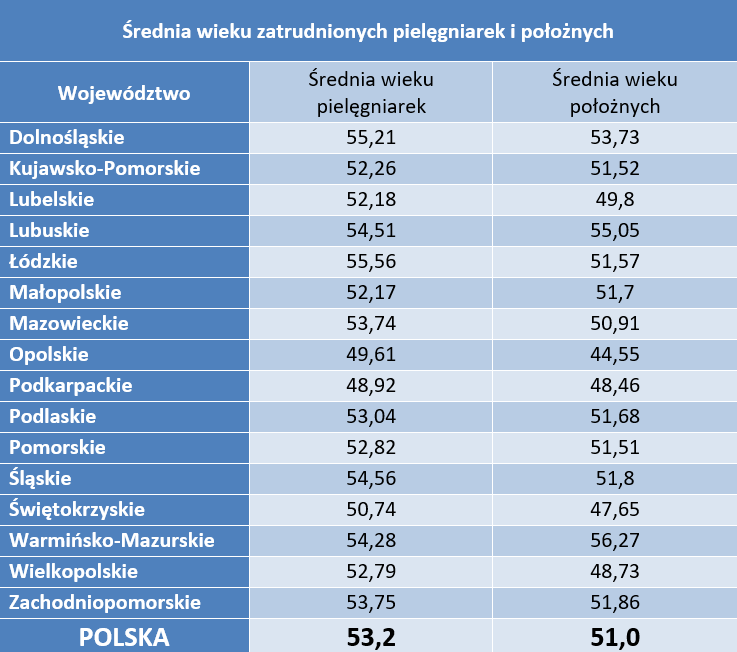 Rozwinięcie argumentacji , uwzględniającej argumenty
przeciwników;
Opozycja – Mówca 2- Zuzanna
Niedobory kadrowe- Katastrofa kadrowa Raport Naczelnej Rady Pielęgniarek i Położnych 

Wnioski

1. Sytuacja kadrowa przedstawiona w raporcie wymaga podjęcia pilnych działań. Rekomendacje Naczelnej Izby Pielęgniarek i Położnych

2. Niezbędnym jest zwiększenie liczby osób uzyskujących prawo wykonywania zawodu pielęgniarki lub położnej.

3. Aby utrzymać obecny wskaźnik 5,2 na 1 tys. mieszkańców konieczne jest zwiększenie liczby absolwentów z ok 5,6 tys. do 10 tys. rocznie.
Na kierunkach pielęgniarstwo i położnictwo należy kształcić 20 tys. osób rocznie, aby zrealizować założenia wskazane w Polityce Wieloletniej Państwa na rzecz Pielęgniarstwa i Położnictwa w Polsce przyjętej przez Rząd RP. Dokument ten wskazuje na konieczność podjęcia działań zmierzających do osiągnięcia w Rzeczypospolitej Polskiej wskaźnika liczby pielęgniarek na poziomie średniego wskaźnika OECD (9,4 dla 2016 r.) w okresie 15 lat.
Rozwinięcie argumentacji , uwzględniającej argumenty
przeciwników;
Opozycja – Mówca 2-Zuzanna
Niedobory kadrowe- Katastrofa kadrowa Raport Naczelnej Rady Pielęgniarek i Położnych 
Prognoza liczby pielęgniarek i położnych do 2030 r.:

„ Prognozę liczby pielęgniarek i położnych przygotowano w oparciu o liczbę osób, które nabędą uprawnienia emerytalne w latach 2021–2030 oraz na postawie liczby osób uzyskujących prawo wykonywania zawodu. Dla potrzeb raportu założono, iż liczba osób uzyskujących prawo wykonywania zawodu będzie wynosiła tyle samo, co w 2020 r., czyli 5693 osoby. Założono także, iż 100% osób uzyskujących prawo wykonywania zawodu podejmie pracę w zawodzie. Ponieważ populacja mężczyzn w obu zawodach stanowi ok. 2% dla potrzeb tej analizy przyjęto założenie, iż nabywają uprawnienia emerytalne w wieku 60 lat.” 

Mimo tak optymistycznego założenia, prognoza wskazuje, iż do 2025 r. liczba zatrudnionych pielęgniarek i położnych zmniejszy się o 16 761, a do 2030 r. o 36 293.
Rozwinięcie argumentacji , uwzględniającej argumenty
przeciwników;
Opozycja – Mówca 2-Zuzanna
Wypowiedź Wiceprezes Naczelnej Rady Pielęgniarek i Położnych Marioli Łodzińskiej 
 „ Do systemu nie wchodzi tyle pielęgniarek, ile powinno. Rokrocznie ok. 10 tys. pielęgniarek nabywa prawa emerytalne. Żeby utrzymać status quo, powinno ich wchodzić do systemu 10 tys. W tym roku prawo wykonywania zawodu odebrało 6,8 tys., to jest zdecydowanie więcej niż w roku poprzednim, kiedy było to 5,5 tys. pielęgniarek, natomiast do systemu weszło tylko 2,35 tys. Pytanie, gdzie jest cała reszta – mówi wiceprezeska NIPiP. – To pytanie powinno nurtować Ministerstwo Zdrowia i osoby decyzyjne w tym kraju, ponieważ Polski nie stać jest na kształcenie tak drogich kadr, jakimi są pielęgniarki i położne.”
11.https://biznes.newseria.pl/news/dramatycznie-niska-liczba,p640144636 ( dostęp 2.04.22 r. )
Rozwinięcie argumentacji , uwzględniającej argumenty
przeciwników;
Opozycja – Mówca 2-Zuzanna
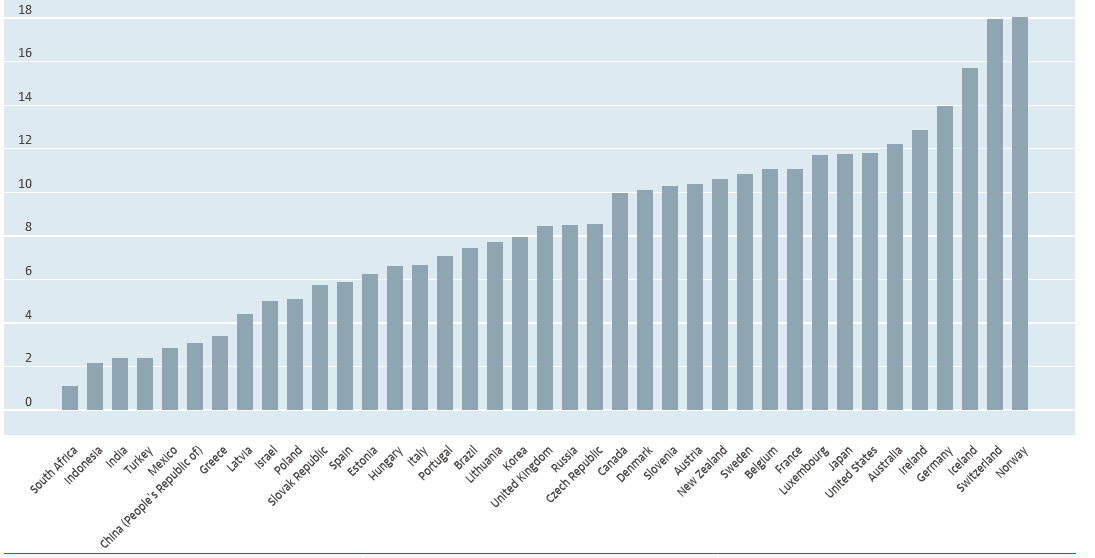 Rozwinięcie argumentacji , uwzględniającej argumenty
przeciwników;
RAPORT OECD z 2021 r. 
Polska 5,1 pielęgniarki na 1tys. mieszkańców/w 2017 r.
Norwegia 18,1/1 tys. mieszkańców/2020 r.
12. OECD –Organizacja Współpracy Gospodarczej i Rozwoju- Organization for Economic Cooperation and Development. Wskaźnik zatrudnienia pielęgniarek.  https://data.oecd.org/healthres/nurses.htm ( dostęp 2.04.22 r. )
Opozycja – Mówca 2-Zuzanna
Proces pielęgnowania w praktyce:
W doniesieniu na temat „ Proces Pielęgnowania w praktyce zawodowej” autor artykułu, dzieli się swoimi spostrzeżeniami na temat efektów wdrażania procesu pielęgnowania w szpitalu w Częstochowie.
M.in. W trakcie wdrażania procesu pielęgnowania pojawiły się przeszkody część pielęgniarek niechętnie odniosą się do zmian z powodu czasochłonności prowadzenia obszernej dokumentacji i małej ilości czasu, jaka pozostawała na bezpośrednią opiekę nad pacjentem. Poza tym pielęgniarki miały obawy przed samodzielnym podejmowaniem decyzji i odpowiedzialnością związaną ze sprawowaniem opieki oraz z powodu braku akceptacji wprowadzanych zmian przez środowisko pielęgniarskie.
13. Skowron W. Proces Pielęgnowania w praktyce pielęgniarskiej. Magazyn Pielęgniarki i Położnej. 2012; nr 1-2.
Rozwinięcie argumentacji , uwzględniającej argumenty
przeciwników;
Polacy niechętni karierze w pielęgniarstwie
Jak wynika z badań YouGov, 33% polskich rodziców zadeklarowało, że nie byłoby zadowolonych, gdyby ich dziecko chciało zostać pielęgniarką czy pielęgniarzem. Jest to najwyższy odsetek negatywnych odpowiedzi spośród 16 krajów ( 22 tysiące uczestników badania), biorących udział w badaniu. Ponadto tylko czterech na dziesięciu polskich rodziców (38%) wsparłoby swoje dzieci, gdyby wybrały one pielęgniarstwo jako ścieżkę kariery. Jest to najniższy wynik odnotowany w Europie, ustępujący jedynie Meksykowi (37%) i Chinom (30%).
Przyczyny kryzysu w pielęgniarstwie: 
Według Organizacji Współpracy Gospodarczej i Rozwoju w Polsce na 1000 mieszkańców przypada tylko 5 pielęgniarek, co jest piątym najniższym wskaźnikiem wśród wszystkich krajów OECD. Polski system zdrowotny cierpi na niedobór personelu, co przekłada się na warunki pracy i czego skutkiem wtórnym jest negatywny stosunek Polaków do pielęgniarstwa jako zawodu. Dla porównania, respondenci z Wielkiej Brytanii uznali pielęgniarstwo za najbardziej szanowany zawód wśród wszystkich zawodów.


Wynik badania przeprowadzonego przez YouGov Survey into Professional Perceptions. Evereth News. Maj 2021 r. 
14.file:///C:/Users/milec/Desktop/33%25%20polskich%20rodzic%C3%B3w%20nie%20chce,%20by%20ich%20dziecko%20zosta%C5%82o%20piel%C4%99gniark%C4%85.htm ( Dostęp 2.04.22 r. )
Opozycja – Mówca 2- Zuzanna
Rozwinięcie argumentacji , uwzględniającej argumenty
przeciwników;
Propozycja – Mówca 3- Sandra
Podniesiony przez Propozycję główny argument w zakresie niedoborów pielęgniarek jako głównej przyczyny pracy metodą tradycyjną, niestety w świetle badań nie stanowi jedynej przyczyny złej jakości opieki pielęgniarskiej.
Przykładem mogą być badania w zakresie racjonowania opieki pielęgniarskiej, która występuje także w kraju o bardzo wysokim wskaźniku zatrudnienia pielęgniarek na tysiąc mieszkańców- w Szwajcarii ( obecnie wskaźnik wynosi 18 pielęgniarek /1 tys. mieszkańców 1w 2019 r.). 
15. Schubert M, Ausserhofer D, Desmedt M, Schwendimann R, Lesaffre E, Li B, et al. Levels and correlates of implicit rationing of nursing care in Swiss acute care hospitals--a cross sectional study. Int J Nurs Stud. 2013 Feb;50(2):230–9. 
 Oznacza to, że należy poszukiwać przyczyn tego negatywnego zjawiska nie tylko w zakresie liczby zatrudnionych pielęgniarek, ale także wśród innych czynników związanych ze środowiskiem pracy czy też z zawodowym i osobistym funkcjonowaniem samych pielęgniarek.
 Potwierdzeniem takiego podejścia może być doniesienie Bragadóttir i wsp.  w którym autorzy wykorzystujący narzędzie badawcze - MISSCARE podkreślają, że braki w opiece pielęgniarskiej, były związane nie tylko z poziomem zatrudnienia, ale także gorszym poziomem pracy zespołowej.

16. Bragadóttir H, Kalisch BJ, Tryggvadóttir GB. Correlates and predictors of missed nursing care in hospitals. J Clin Nurs. 2017 Jun;26(11–12):1524–34.
Podważenie argumentacji strony przeciwnej
W 2020 r. Narodowy Fundusz Zdrowia przeprowadził 165 działań kontrolnych, w tym
również w zakresie spełniania przez podmioty lecznicze norm zatrudnienia pielęgniarek
i położnych, zgodnie z rozporządzeniem szpitalnym. Nieprawidłowości w tym zakresie
stwierdzono w 6 kontrolowanych podmiotach leczniczych.
17. Analiza w zakresie stosowania minimalnych norm zatrudnienia pielęgniarek i położnych przez podmioty lecznicze w 2020 r. http://www.akademiapp.mz.gov.pl/fileadmin/user_upload/analizy_i_raporty/analiza_w_zakresie_stosowania_minimalnych_norm_zatrudnienia_pip_w_2020r.pdf ( Dostęp 2.04.2022 r. )
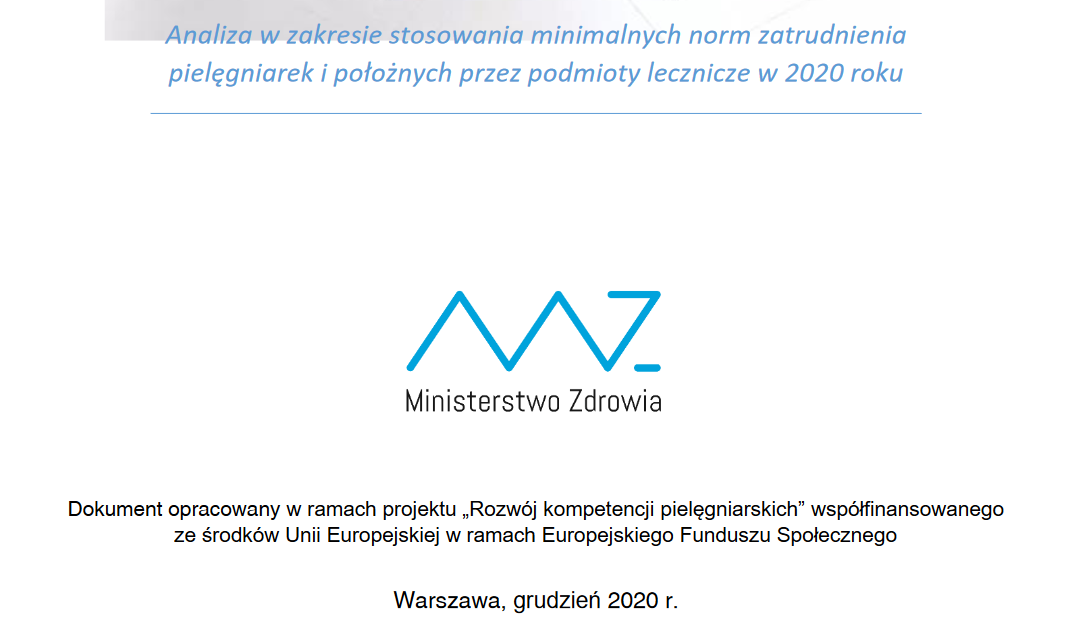 Propozycja – Mówca 3-Sandra
Podważenie argumentacji strony przeciwnej
Propozycja  – Mówca 3-Sandra
W doniesieniu na temat „ Proces Pielęgnowania w praktyce zawodowej” autor artykułu, dzieli się swoimi spostrzeżeniami na temat efektów wdrażania procesu pielęgnowania w szpitalu w Częstochowie.
m.in. W trakcie wdrażania procesu pielęgnowania pojawiły się przeszkody część pielęgniarek niechętnie odniosą się do zmian z powodu czasochłonności prowadzenia obszernej dokumentacji i małej ilości czasu, jaka pozostawała na bezpośrednią opiekę nad pacjentem. Poza tym pielęgniarki miały obawy przed samodzielnym podejmowaniem decyzji i odpowiedzialnością związaną ze sprawowaniem opieki oraz z powodu braku akceptacji wprowadzanych zmian przez środowisko pielęgniarskie.
W tym samym artykule (o czym już nie mówi strona Opozycji, autor artykułu podkreśla, że udało się skutecznie wdrożyć proces pielęgnowania.
1. Pierwszy krok – to wprowadzenie procesu pielęgnowania pilotażowo na 2 oddziałach, i dopiero po tym etapie wprowadzenie w całym szpitalu.
2. Drugi krok- to cykl szkoleń personelu w zakresie nowej metody pracy/metody opieki nad pacjentami poprzedzający wprowadzenie nowej metody pracy
3. Wprowadzenie nowej metody pracy Zarządzeniem Dyrektora ( w nim określenie zawartości dokumentacji oraz sposobu jej prowadzenia).
4. Prowadzenie ewaluacji nowej metody pracy za pomocą kwestionariusza monitorowania przebiegu procesu pielęgnowania ( 1 raz w roku przez zespół pielęgniarek, wyznaczony przez dyrektora ds. pielęgniarstwa).


13. Skowron W. Proces Pielęgnowania w praktyce pielęgniarskiej. Magazyn Pielęgniarki i Położnej. 2012; nr 1-2.
Podważenie argumentacji strony przeciwnej
Propozycja  – Mówca 3-Sandra
Efekty przeprowadzonej ewaluacji ( 120 kompletów dokumentacji procesu pielęgnowania):
Wywiad pielęgniarski-  w 91% badanej  dokumentacji był kompletny 
Plan  opieki – w 90% badanej dokumentacji był adekwatny do sytuacji zdrowotnej pacjenta
Realizacja planu opieki – także w 90% badanej dokumentacji- była prawidłowa
Formułowanie diagnoz – w 73% badanej dokumentacji – było ocenione na poziomie dobrym
Najgorzej wypadł ostatni etap – czyli ocena podjętych działań i uzyskanych efektów ( jedynie w 40 % badanej dokumentacji była zawarta ocena)




13. Skowron W. Proces Pielęgnowania w praktyce pielęgniarskiej. Magazyn Pielęgniarki i Położnej. 2012; nr 1-2.
Podważenie argumentacji strony przeciwnej
Propozycja  – Mówca 3- Sandra
Podważenie argumentacji strony przeciwnej
Propozycja  – Mówca 3-Sandra
Podważenie argumentacji strony przeciwnej



18.Ministerstwo Zdrowia. Raport końcowy z przeprowadzonego pilotażu standaryzacji opieki pielęgniarskiej w podmiotach leczniczych. Warszawa: Ministerstwo Zdrowia; 2020 Dec.
Propozycja  – Mówca 3- Sandra
Podważenie argumentacji strony przeciwnej
Opozycja – Mówca 3- Zuzanna
Badanie naukowe:
„W zakresie pielęgnowania pacjentów na badanych oddziałach opieka pielęgniarska jest sprawowana w sposób tradycyjny, oparty na wykonywaniu przez pielęgniarkę określonych czynności wynikających ze zleceń. Tak uważa 78% pielęgniarek. Sprawując opiekę w sposób tradycyjny, tylko 61% pielęgniarek ma możliwość zagwarantować opiekę dostosowaną do oczekiwań pacjentów. Zdaniem 86,1% pacjentów zabiegi pielęgnacyjno-terapeutyczne
pielęgniarki wykonywały sprawnie i fachowo; takiego zdania są wszystkie badane pielęgniarki. Cała grupa pielęgniarek określiła, że zawsze jest taktowna, wyrozumiała i życzliwa dla chorych i do takiej opinii przychyla się 94,4% pacjentów. Zgodnie z założeniami współczesnego pielęgniarstwa pacjent powinien być współpartnerem w procesie pielęgnowania, mającym wpływ na realizację proponowanych przez personel działań. Ponad 1/4 pielęgniarek i 37,5% chorych podaje, że opieka pielęgniarska planowana była wspólnie i około 3/5 pacjentów miało możliwość współdecydować o sposobie wykonania czynności opiekuńczo- pielęgnacyjnych”
19. Gaweł G, Twarduś K, Kin-Dąbrowska J,  Pyć L. Jakość opieki pielęgniarskiej na oddziale Kardiologicznym. Problemy Pielęgniarstwa. 2008; 16 (4): 339–342.
Podważenie argumentacji strony przeciwnej
Opozycja  – Mówca 3-Zuzanna
Podważenie argumentacji strony przeciwnej
Opozycja  – Mówca 3- Zuzanna
Podważenie argumentacji strony przeciwnej
Opozycja – Mówca 2- Zuzanna
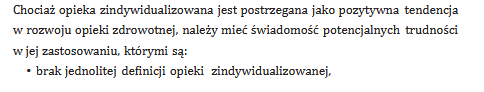 Podważenie argumentacji strony przeciwnej
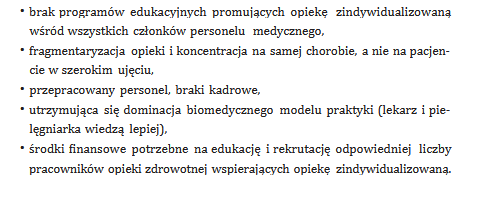 8. Uchmanowicz I, Rosińczuk J, Kilańska D. Pielęgnowanie zindywidualizowane - umiejętności złożone i krytyczne myślenie. W: Podstawy Pielęgniarstwa. Założenia koncepcyjno-empiryczne opieki pielęgniarskiej. Tom 1. Warszawa: PZWL; 2017. str. 264-271.
Propozycja – Mówca 1- Daria
Jesteśmy za procesem pielęgnowania ponieważ:
1.  Istnieje konieczność przestrzegania obowiązującego prawa w zakresie  wykonywania zawodu jak i kształcenia do wykonywania zawodu 
2. Dzięki procesowi pielęgnowania zapewniona jest wysoka jakość świadczeń pielęgniarskich, satysfakcja z opieki i zaufanie pacjentów 
3. Proces pielęgnowania zapewnia rzetelność wykonywania zawodu oraz rozwój zawodowy i naukowy pielęgniarek
4. Pracując metodą procesu pielęgnowania w pełni zostaje wykorzystany potencjał personelu pielęgniarskiego- wiedza, umiejętności, kompetencje
5. Praca metodą pielęgnowania umożliwia wymianę doświadczeń między praktykami- wspólna klasyfikacja diagnoz i interwencji pielęgniarskich
Podsumowanie  całej argumentacji  Propozycji
Opozycja – Mówca 1- Kamil
Dzięki pracy metodą  tradycyjną, można osiągnąć następujące cele: 
Zapewnienie opieki pielęgniarskiej na poziomie zapewniającym wykonywanie zleceń lekarskich, ponieważ istotą hospitalizacji chorego jest diagnostyka i leczenie.
Nieprzeciążanie pracy pielęgniarek, prowadzeniem dokumentacji, która w modelu tradycyjnym może być znacznie okrojona
Ograniczenie samodzielności pielęgniarek i tym samym występowania błędów medycznych 
Dalsze podporządkowanie wykonywania zawodu pielęgniarki pod „ decyzję”  lekarza. 
Przeznaczenie więcej czasu na odpoczynek dla pielęgniarek, a nie na ciągłe podnoszenie kwalifikacji.
Podsumowanie  całej argumentacji  Opozycji
20 minut dla Publiczności
Udzielenie głosu Publiczności 
Mówca Ochotnik
Jedno wystąpienie nie dłużej niż 2 min.
Drugie głosowanie Publiczności
Marszałek ogłasza głosowanie: Kto jest za tezą ?
Kto przeciw Tezie ?
Kto wstrzymuje się od głosu?
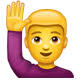 Organizacja Sali do Debaty Oksfordzkiej
Strony Debaty
Publiczność niezdecydowana
Publiczność przeciw Tezie
Publiczność za Tezą
Podsumowanie drugiego głosowania
Za Tezą-13
Przeciw Tezie-3
Niezdecydowani-2
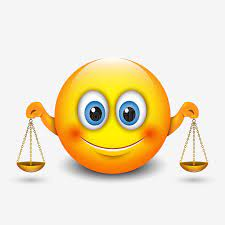 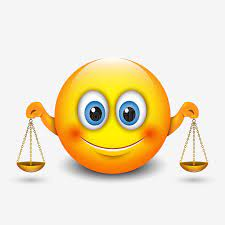 Porównanie pierwszego i drugiego głosowania
Sprawowanie opieki pielęgniarskiej  metodą procesu pielęgnowania w odniesieniu do modelu tradycyjnego  jest najlepszą  metodą opieki nad pacjentem i jego środowiskiem
Główna Teza
Podsumowanie Debaty Oksfordzkiej przez Marszałka
Opozycja
Propozycja
Proces Pielęgnowania jest najlepszą metodą opieki nad pacjentem, ale należy podejmować wszelkie działania wzmacniające czynniki organizacyjne, poprawiające wyposażenie stanowisk pracy, komunikację i wzajemne relacje w zespołach terapeutycznych,  a nade wszystko należy zapewnić odpowiednie do zapotrzebowania pacjentów,  pielęgniarskie zasoby kadrowe umożliwiające pracę tą metodą.
KONKLUZJA DEBATY
Marszałek Debaty Oksfordzkiej
Dziękuję Wszystkim 
za udział w Debacie:
Opozycji
Propozycji
Publiczności oraz 
Sekretarzowi Debaty
Aleksandra Świderska
Studentka II roku – kierunek pielęgniarstwo, studia I stopnia
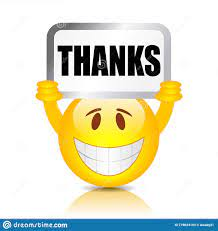 Nauczyciele akademiccy biorący udział w przygotowaniu Debaty
Dr n. med. 
Edyta Kędra


Dr n. o zdr. 
Dorota Milecka
Wspólne zdjęcie
.Zapraszamy
Bibliografia:
1. Górajek- Jóźwik J. Proces Pielęgnowania. Model samodzielnego, całościowego i ciągłego pielęgnowania. Skrypt dla studentów Wydziału Pielęgniarskiego, Akademia Medyczna, Lublin 1989 r. 
2. Górajek- Jóźwik J. Istota pielęgnowania zindywidualizowanego. W: Ślusarska B, Zarzycka D, Zahradniczek K.( red.). Podstawy Pielęgniarstwa. Założenia teoretyczne. Tom1. Warszawa: PZWL;  2011. str. 239-249.
3. Marć M. Gromadzenie informacji o pacjencie i jego rodzinie. W: Ślusarska B, Zarzycka D, Zahradniczek K.( red.). Podstawy Pielęgniarstwa. Założenia teoretyczne. Tom I. Warszawa: PZWL; 2011. str. 250-285.
4. Górajek- Jóźwik J. Ogólna charakterystyka wzorów pielęgnowania. W: Ślusarska B, Zarzycka D, Zahradniczek K.( red.). Podstawy Pielęgniarstwa. Założenia teoretyczne. Tom 1. Warszawa: PZWL; 2011. str. 221-238.
5. Program Akredytacji. Szpitale. Zestaw Standardów. Centrum Monitorowania Jakości w Ochronie Zdrowia. Kraków, 2016.
6. Kózka M, Gabryś T, Piotr Brzyski P, i  wsp. Wybrane czynniki determinujące ocenę jakości opieki pielęgniarskiej w szpitalach pełniących stały dyżur. Wyniki projektu RN4CAST. Zdrowie Publiczne i Zarządzanie. 2012; 10 (B): 277–287.
7. Adamczyk K. Metoda pracy a procedury i standardy opieki pielęgniarskiej – znaczenie w zapewnieniu jakości. Pielęgniarstwo Polskie nr 8. Poznań: Wydawnictwo Akademii Medycznej im. Karola Marcinkowskiego; 1999. str. 19-26.
8.Uchmanowicz I, Rosińczuk J, Kilańska D. Pielęgnowanie zindywidualizowane- umiejętności złożone i krytyczne myślenie. W: Podstawy Pielęgniarstwa. Założenia koncepcyjno-empiryczne opieki pielęgniarskiej. Tom 1. Warszawa: PZWL; 2017. str. 264-271.
9. Leńczuk-Gruba A, Dziedzic B, Żurawska. Zdarzenia niepożądane – trudny problem w praktyce pielęgniarki chirurgicznej. Pielęgniarstwo Chirurgiczne i Angiologiczne. 2020;14(1):7-11.
10. Naczelna Izba Pielęgniarek i Położnych. Katastrofa kadrowa pielęgniarek i położnych raport Naczelnej Izby Pielęgniarek i Położnych [Internet]. NIPIP. 2021 [cytowano 2.04.2022]. Dostęp: https://nipip.pl/raport2021/
Bibliografia:
11. Wypowiedź Wiceprezes Naczelnej Rady Pielęgniarek i Położnych Marioli Łodzińskiej. https://biznes.newseria.pl/news/dramatycznie-niska-liczba,p640144636. Internet ( dostęp 2.04.22 r.)
12. OECD –Organizacja Współpracy Gospodarczej i Rozwoju- Organization for Economic Cooperation and Development. Wskaźnik zatrudnienia pielęgniarek.  https://data.oecd.org/healthres/nurses.htm. Internet ( dostęp 2.04.22 r. )
13. Skowron W. Proces Pielęgnowania w praktyce pielęgniarskiej. Magazyn Pielęgniarki i Położnej. 2012; 1-2.
14. Wynik badań YouGov. file:///C:/Users/milec/Desktop/33%25%20polskich%20rodzic%C3%B3w%20nie%20chce,%20by%20ich%20dziecko%20zosta%C5%82o%20piel%C4%99gniark%C4%85.htm. Internet ( dostęp 2.04.22 r. )
15. Schubert M, Ausserhofer D, Desmedt M, Schwendimann R, Lesaffre E, Li B, et al. Levels and correlates of implicit rationing of nursing care in Swiss acute care hospitals--a cross sectional study. Int J Nurs Stud. 2013 Feb;50(2):230–9. 
16. Bragadóttir H, Kalisch BJ, Tryggvadóttir GB. Correlates and predictors of missed nursing care in hospitals. J Clin Nurs. 2017 Jun;26(11–12):1524–34. 
17. Analiza w zakresie stosowania minimalnych norm zatrudnienia pielęgniarek i położnych przez podmioty lecznicze w 2020 r. http://www.akademiapp.mz.gov.pl/fileadmin/user_upload/analizy_i_raporty/analiza_w_zakresie_stosowania_minimalnych_norm_zatrudnienia_pip_w_2020r.pdf. Internet ( dostęp 2.04.2022 r. )
18.Ministerstwo Zdrowia. Raport końcowy z przeprowadzonego pilotażu standaryzacji opieki pielęgniarskiej w podmiotach leczniczych. Warszawa: Ministerstwo Zdrowia; 2020 Dec. 
19. Gaweł G, Twarduś K, Kin-Dąbrowska J,  Pyć L. Jakość opieki pielęgniarskiej na oddziale Kardiologicznym. Problemy Pielęgniarstwa. 2008; 16 (4): 339–342.
20. Omyła Rudzka M. Centrum Badania Opinii Społecznej. Które zawody poważamy? [Internet]. Warszawa; 2019 Dec [cytowano   2.04.2021]. Report No.: 157/2019. Dostęp: https://www.cbos.pl/SPISKOM.POL/2019/K_157_19.PDF
.
.